Chapter 8 Manpower Planning
8.1 General Concept
8.2 Relationship between Mobility and 
     Demographic
8.3 Relationship between Mobility and Family
     Status
8.4 Relationship between Mobility and 
     Occupation (skill) 
8.5 Relationship between Mobility and Education
8.6 Human resource and Economic Development
8.7 Problem in Manpower in Thailand
8.8 Manpower Strategy
8.1General Concept of Manpower Mobility
General Concept of Manpower Mobility
1. Occupation Mobility
3. Geographical Mobility (Migration)
Factor
2. Industrial Mobility
8.2 Relation between Mobility and Demographic
1) Mobility and Age
Mobility
Age
0
Young labor tends to move to new place rather than old one.
Reasons
	New experience pull
	Low information 

Age more than 35 years old have low mobility
Reasons
	Relationship in old place     social capital
	Stability needs     risk aversion
	Accumulation of benefit in old place : bonus, welfare, security
8.3 Relation between Mobility and Family Status
Leader in family tends to be low mobility compare with family member.
	Young leader tend to be high mobility due to economic reason. Some of them have young baby, while his wife have to take care their kid. So the husband have to move to another place, eg. from rural to urban.
8.4 Relation between Mobility and Occupation (skill)
High specific skill   Small labor market   Low mobility   Inelasticity in supply of labor (high wage, quite stable).
	Low skill   High mobility   not stable in employment
High Mobility
Low Mobility
High performance
Specific skill
General skill (some)
Low performance (some)
8.5 Relation between Mobility and Education
Higher year of schooling.
advantage in receive/access to    information higher opportunity
high level of education   high performance to adaptive changing    higher opportunity in labor market
8.6 Human resource and Economic Development
1) Quality of Human Resource
	By law of diminishing return stable that in all productive processes adding more of one factor of production, while holding all other constant (“Ceteris Paribus”), will at some point yield lower per-unit return (John Heinirich von Thünen, Turgot, Jame Steuart, Thomas Malthus and David Ricado).
	In case of increase quality of human resource, the production could increase even constant physical capital.
TP
TP’
TP
0
L, K
L
Figure 8.1
Figure 8.1 shows law of diminishing return in any production. TP shift to TP’ due to higher quality of labor with respect to K constant.
2) Stock and Flow of Human Capital
Stock
Flow
Land
 Physical Capital/Equipment
 Human capital
Land Use
 Capital were used to
   produce product
 Innovation, 
   Technology, etc.
Human capital accumulation
Young worker
Education
Old worker
Young workers have accumulation their education more than their parents. So, young worker can participate in labor market longer  than parents.
3) Economic Development and Production Function
		Y = f(K, L, R)
Physical Capital
Labor
Residual (other factors)
Later, Solow (1962) address that technology is one of significant to production then,
Y = f(K, L, t)
“t” is time period that utilize capital. Technology change lead to affect period of time. Solow concluded that if technology doesn’t change, then quality of product would be constant. Therefore, labor should have new capacity and competed to enhance of products.
Later, Schultz (1969) stated that
		Y = f(K, L, rKe)
Physical Capital
Labor
Education Investment
Return on Education
As a result, 20-40% of increasing in total product are come from education investment. Because of higher in education leads to enhance effectiveness of labor.
Moreover, Denison (1962) add new concept of high and low wage in the production function.
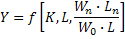 where,	Wn  : high wage rate
		Ln    : number of labor at high wage rate
		W0  : general of labor at general wage
		L     : number of labor at general wage
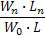 is productivity index
As a result, 23% of (GDP) growth rate come from education investment.
Moreover, Solowsky (1967) also studied growth of GDP show by
		Y = f(K, L, Q)
Quality of labor
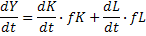 MPK
MPL
Other researcher :  Bowles (1967), Griliches (1964), Psacharopolous (1970).
8.7 Problems in Manpower in Thailand
Before Participate in Labor Market
After Participate in Labor Market
Quantity (number of children)
Employer VS Employee 
  mismatch
 Unemployment in urban
 Unbalanced of Migration
 Shortage in some specific 
  type of occ.
 Shortage in rural area 
  (due to migrate to urban)
 Low Productivity
Family



- School
Quality
Quantity (number of supply)
Quality (Dropout from school)
public
private sector
8.8 Manpower Strategy
Before Participate in Labor Market
Family Planning
   Education in family
   leader and member
   Develop education
   system to standard level
After  Participate in Labor Market
Create new job to reduce unemployment in urban
    Long run planning of supply of labor in next 10 years. Projection to create new staff to substitute retirement worker.
Create and develop rural economic (OTOP)
     
    Training (OJT) see chapter 5